Radiologie
Wilhelm Conrad Röntgen           (1845-1923)
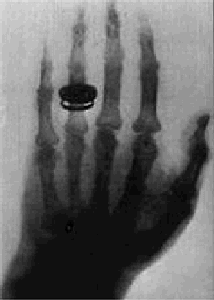 8.11.1895 W.C.Röntgen objevil neznámé paprsky. Tyto paprsky však nebyly způsobeny přirozenou radioaktivitou.

Röntgen je uměle vyrobil průchodem proudu mezi dvěma elektrodami ve vzduchoprázdné trubici.
Alexander Henri Becquerel	   1852 - 1908
24. února 1896 došlo k dalšímu objevu. 

Když francouzský fyzik Henri Becquerel studoval vzorek minerálu, zjistil, že tento vysílá záření stejného druhu jako jsou Röntgenovy paprsky. 

Becquerel tak objevil přirozenou radioaktivitu uranu přítomného v analyzovaném minerálu.
Pierre Curie    1859 – 1906Marie Curie - Sklodowská 1867 -1934
Polsko-francouzskému manželskému páru Marii a Pierre Curieovým se podařilo ze smolince izolovat dva, dosud neznámé, radioaktivní prvky, a to polonium a rádium.

Později byly objeveny další přirozené radioaktivní prvky, jichž je v současné době více než 50. Jsou to převážně izotopy těžkých prvků, které v periodické soustavě prvků leží mezi olovem a uranem.
Werner Forssmann (1904-1979)
zavedl si do žíly předloktí ureterální katetr 
      a odtud bez problémů do pravé síně srdeční

otevřel tím cestu k angiokardiografii
Ivar Seldinger (1921-1998)
po napíchnutí arterie zavedl  jehlou vodič, jehlu vytáhl  a na vodič nasadil katetr
Andreas Roland Grüntzig	(1939-1985)
Vyvinul balónkový katetr s dvojitým průsvitem
V roce 1977 provedl první perkutánní 
      transluminální koronární angioplastiku
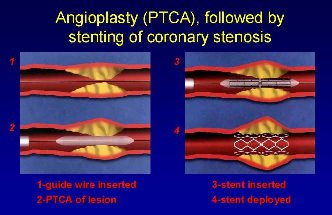 Godfrey Newbold Hounsfield (1919-2004)Allan M. Cormack (1924)
Zakladatelé výpočetní tomografie (CT)


      V r.1972 pro vytvoření 1 obrazu potřeboval 
	28000 skenů, což trvalo 9 hodin
Felix Bloch (1905-1983)Edward Mills Purcell (1912-1997)
V roce 1946 nezávisle popsali princip 
      magnetické rezonance

První obraz lidského těla v r.1971
      jeho pořízení trvalo několik hodin
Elektromagnetické spektrum
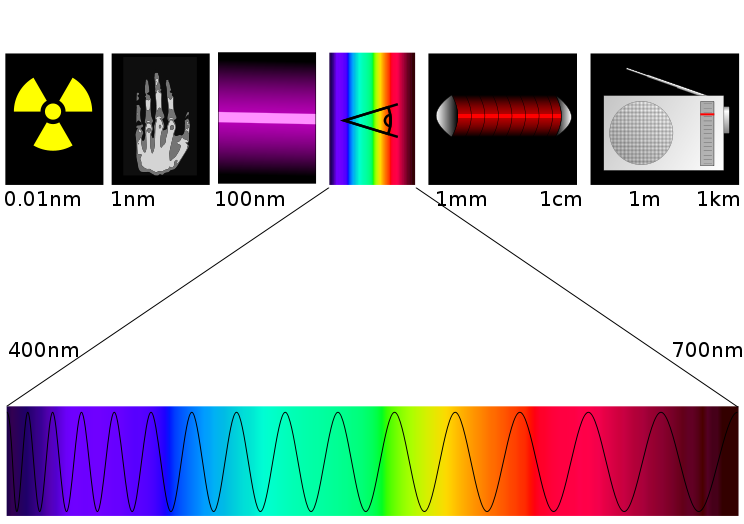 Elektromagnetické spektrum zahrnuje elektromagnetické záření všech možných vlnových délek. 

Elektromagnetické záření o vlnové délce λ (ve vakuu) má frekvenci f a jemu připisovaný foton má energii E. Vztah mezi nimi vyjadřují následující rovnice:

                               a 
    
kde c je rychlost světla (3×108 m/s) a 
h = 6.65 × 10−34 J·s  je Planckova konstanta.
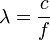 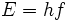 Druhy zobrazovacích metod
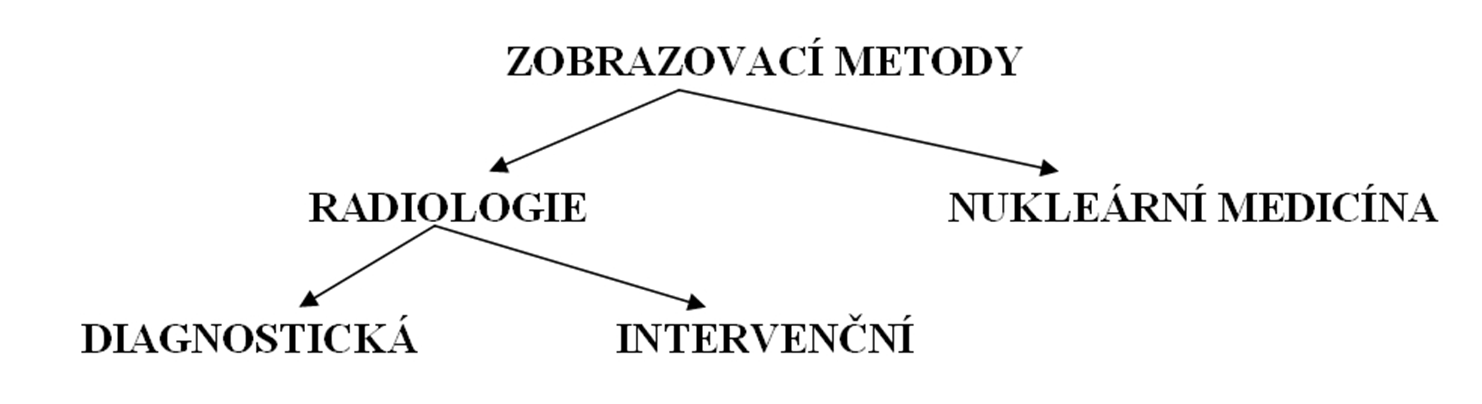 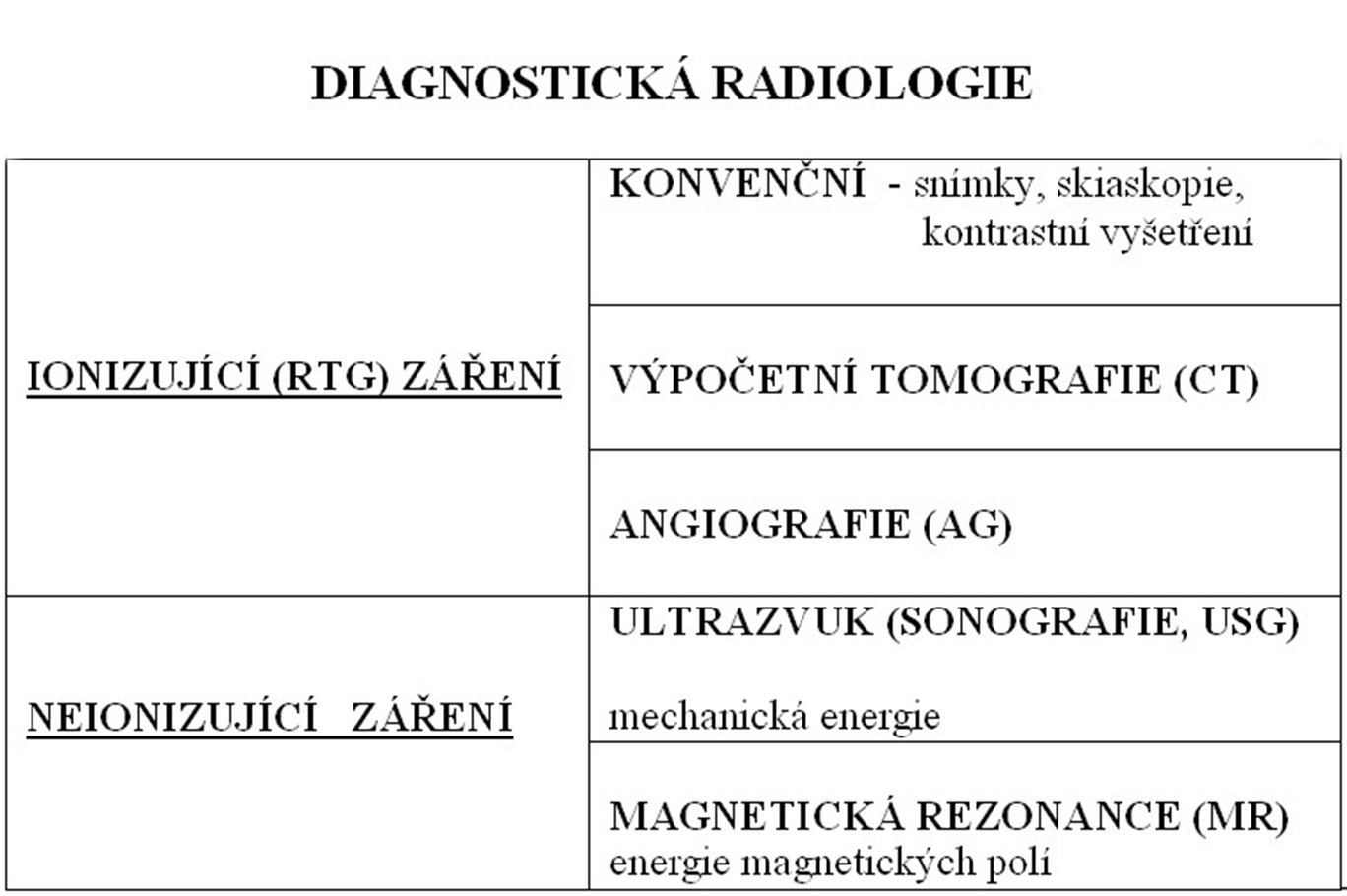 Vlastnosti RTG záření
Schopnost pronikat hmotou
velmi pronikavé elektromagnetické vlnění s dosahem několika desítek metrů



vyzařování elektromagnetického záření (světla) po předchozím dodání energie
jedná se o přebytek nad termodynamicky rovnovážným zářením tepelným - světélkování
Luminiscenční efekt
Fotochemický efekt
Při vniknutí ionizujícího záření do fotografického materiálu  obsahujícího halogenidy stříbra (AgBr) dochází v místech s ionizací k fotochemické reakci (uvolňování stříbra ze sloučeniny) 
Vzniká latentní obraz, který je při vyvolání zviditelněn pomocí hustoty zrníček koloidního stříbra. 
Hustota zčernání fotografického materiálu je úměrná hustotě ionizace v daném místě, a tedy množství energie ionizujícího záření, která byla v tomto místě pohlcena.
Ionizační efekt
je schopno přímo nebo nepřímo ionizovat prostředí = podél své dráhy odtrhávat elektrony z elektronového obalu atomu či molekuly, čímž vzniká kladný ion

uvolněný elektron vytvoří s jiným atomem nebo molekulou ion záporný

ionizace je počáteční fyzikální proces, který prostřednictvím navazujících fyzikálních, chemických a biologických dějů může vést k negativním zdravotním důsledkům.
Biologický efekt
Organizační opatření k ochraně před IZ
mohou značně pomoci k redukci všech dávek záření, a to :
 
správným indikováním rtg. vyšetření, 
zamezením duplicitních vyšetření, 
poskytování kompletní dokumentace i z dřívějších vyšetření, 
dokonalou výukou rentgenových pracovníků, 
náležitým vybavením rentgenových pracovišť po všech stránkách, aby každé rtg vyšetření bylo provedeno napoprvé naprosto kvalitně a odborně,
zavedením zdravotní knížky, kde by byly registrovány rentgenové výkony a mohla se tak stanovit zátěž vyšetřovaného během celého života.
Ochrana před IZ
Vzdálenost 

Čas

Stínění
Rentgenka
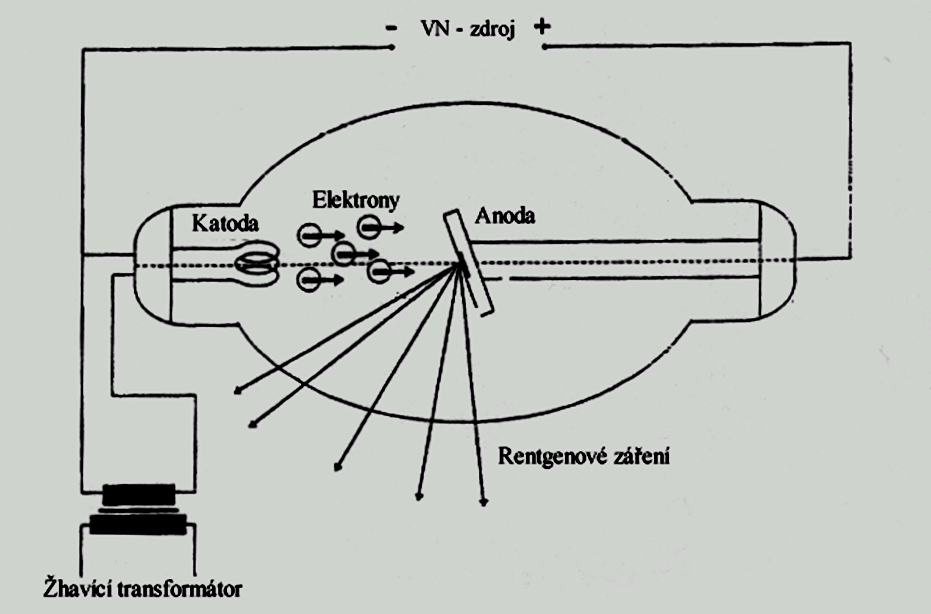 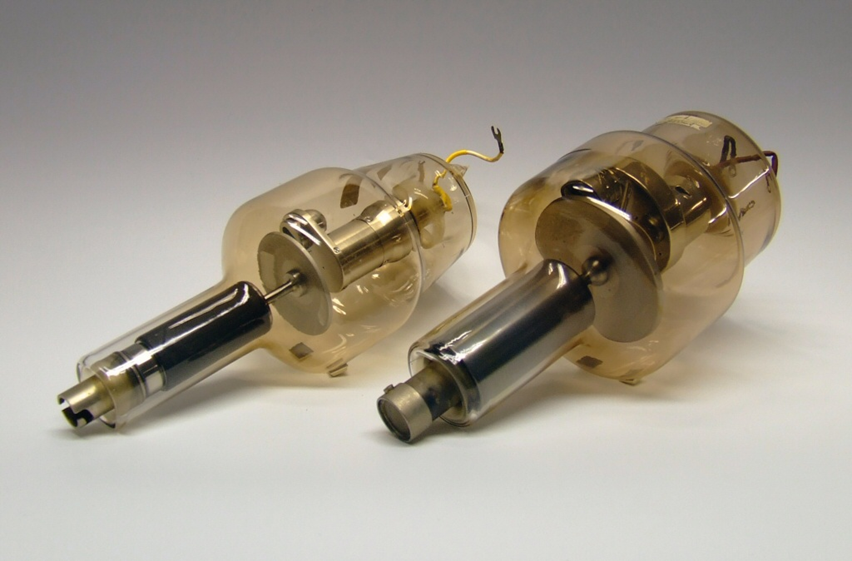 Skiagrafie
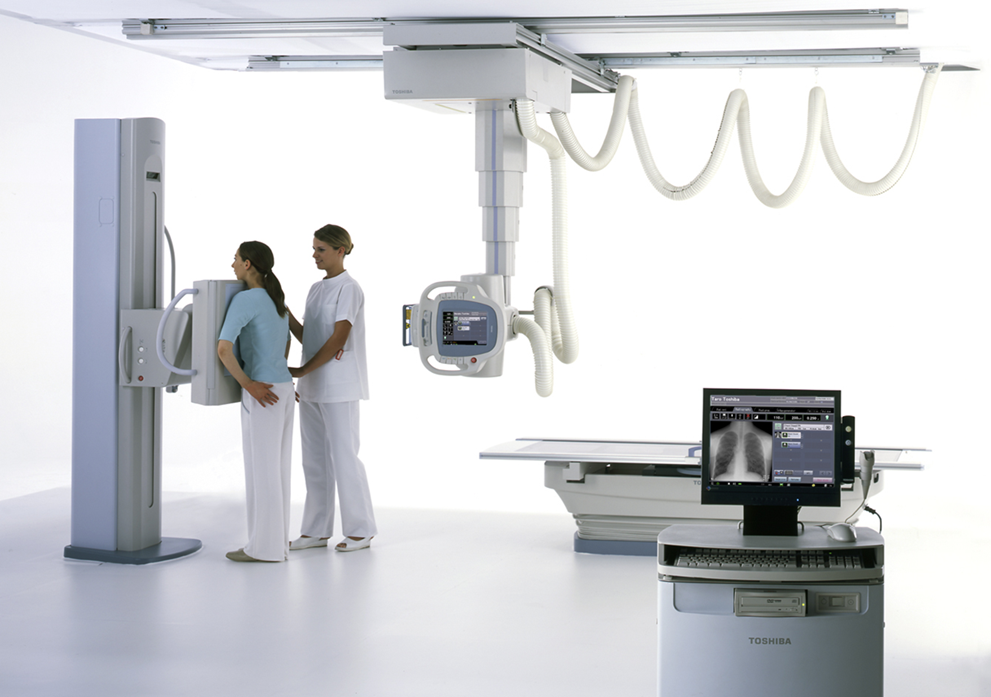 vertigraf
Rentgenka na stropním závěsu
stůl
Pracovní stanice
Skiaskopie
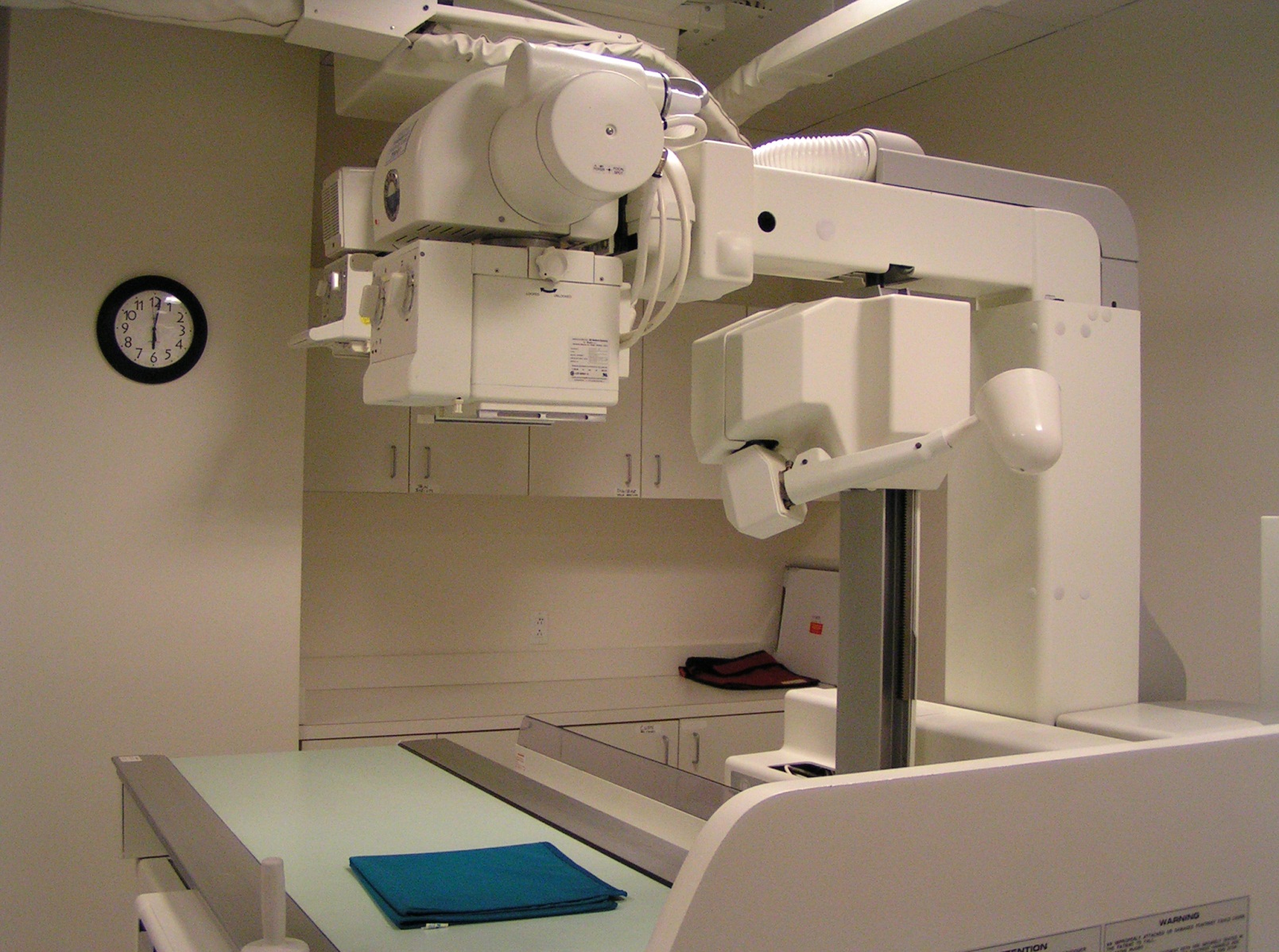 Pojízdný RTG přístroj
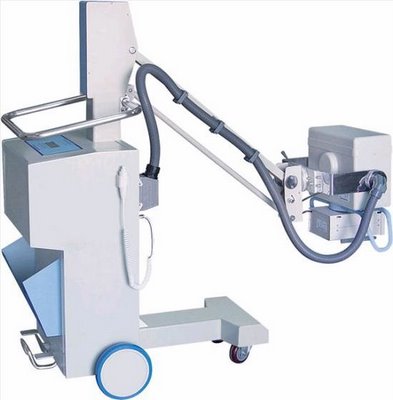 C - rameno
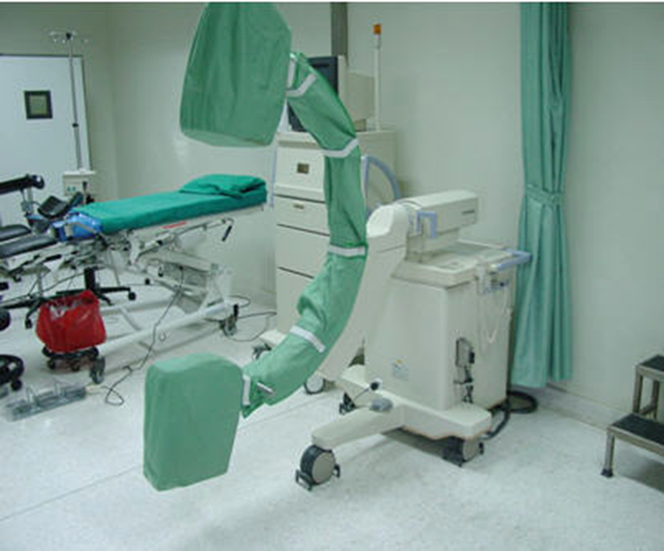 Angiografie
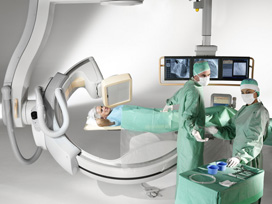 Mammografie
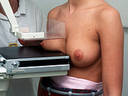 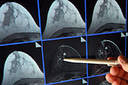 CT
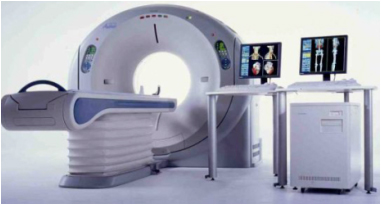 CT

- tomografické rtg zobrazení se dosahuje tím, že vyšetřovaná oblast se prozařuje X-zářením pod řadou různých úhlů (v rozsahu 0-180-360°)

- rentgenka a naproti ní umístěný detektor X-záření rotují kolem těla pacienta, přičemž úzký svazek X-záření prozařuje vyšetřovanou tkáň a jeho intenzita je detekována a převáděna na elektrický signál

- vyhodnocuje se zeslabení paprsku v důsledku absorbce tkání
 
- z množství integrálních hodnot získaných prozařováním pod řadou úhlů 0-360° se pak metodou zpětné projekce provede rekonstrukce absorbční mapy, čímž vznikne denzitní obraz příčného řezu vyšetřovanou oblastí
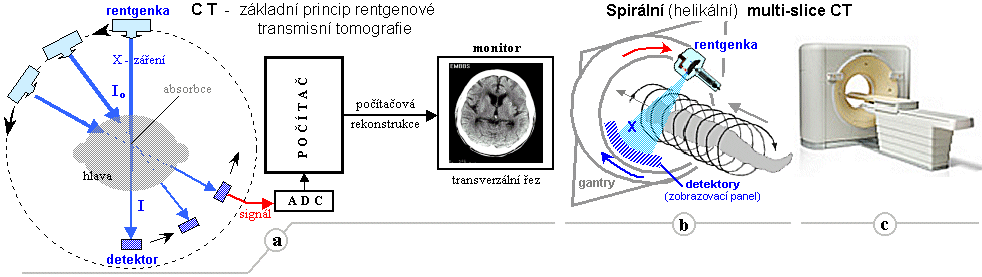 MR
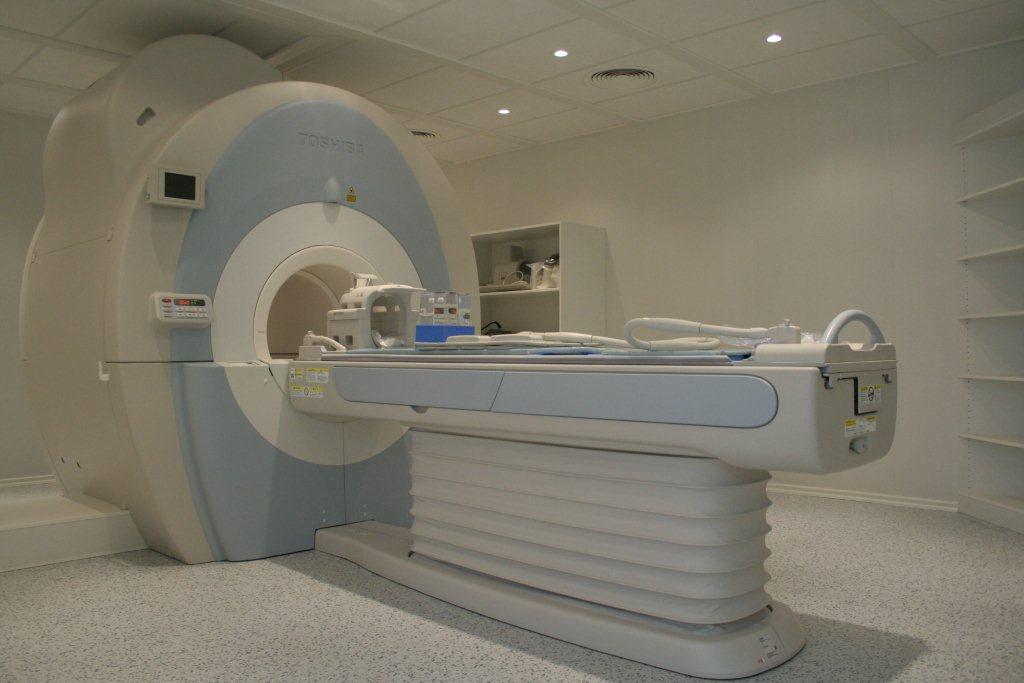 Každý nukleon má vlastní "mechanický" moment hybnosti - spin 

Tento rotační moment hybnosti nukleonů vytváří vlastní elementární magnetický moment 

Atomová jádra díky spinům svých nukleonů vzbuzují též velmi slabé magnetické pole - mají určitý magnetický moment. Spin a magnetický moment mají však jen atomová jádra s lichým nukleonovým číslem, neboť spiny a magnetické momenty spárovaných protonů a neutronů se vzájemně ruší - jsou nulové. Magnetický moment jádra vytváří nespárovaný nukleon - proton či neutron. Magnetickou rezonanci lze tedy pozorovat pouze u jader s lichými nukleonovými čísly - především 1H, 13C, 15N, 19F, 23Na, 31P atd. 

Za normálních okolností jsou vlivem tepelného pohybu směry spinů a magnetických momentů jednotlivých jader chaoticky "rozházené", jejich orientace je náhodná a neuspořádaná, elementární magnetická pole se v průměru vzájemně ruší, látka 
nevykazue žádné magnetické vlastnosti. 

Umístíme-li však analyzovanou látku do silného magnetického pole, zorientují se magnetické momenty jader do směru vektoru B tototo vnějšího magnetického pole - magnetický moment jader je rovnoběžný se siločárami magnetického pole. Čím je magnetické pole silnější, tím je toto uspořádání dokonalejší.
Vyšleme-li pomocí další cívky do takto magneticky polarizované látky krátký střídavý elektromagnetický signál (jehož frekvence rezonuje s tzv. Larmorovou precesí daného druhu jádra v magnetickém poli), vychýlí se směr magnetického momentu jádra dočasně ze směru určeného vektorem B vnějšího magnetického pole.
 
To způsobí, že jádro bude osou svého magnetického momentu rotovat kolem směru B - bude vykonávat precesní pohyb (podobný precesnímu pohybu "káči" kolem svislého směru v tíhovém poli) Larmorovou frekvencí

Bude přitom vyzařovat elektromagnetické vlny, dokud se po spirále nevrátí zase do směru B. Frekvence těchto elektromagnetických vln je rovna výše zmíněné Larmorově precesi a pro danou sílu B vnějšího magnetického pole je určena gyromagnetickým poměrem g jádra, tj. druhem jádra

Intenzita vyzářených elektromagnetických vln je úměrná koncentraci jader daného druhu - takto lze nukleární magnetickou rezonanci použít k analýze složení látek
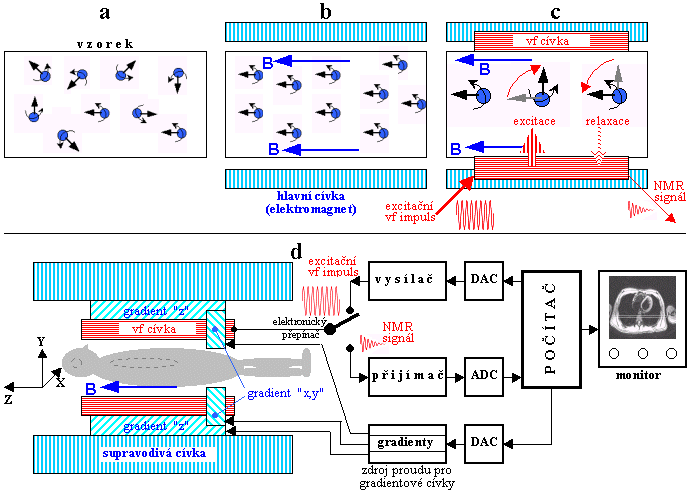 Složení MR
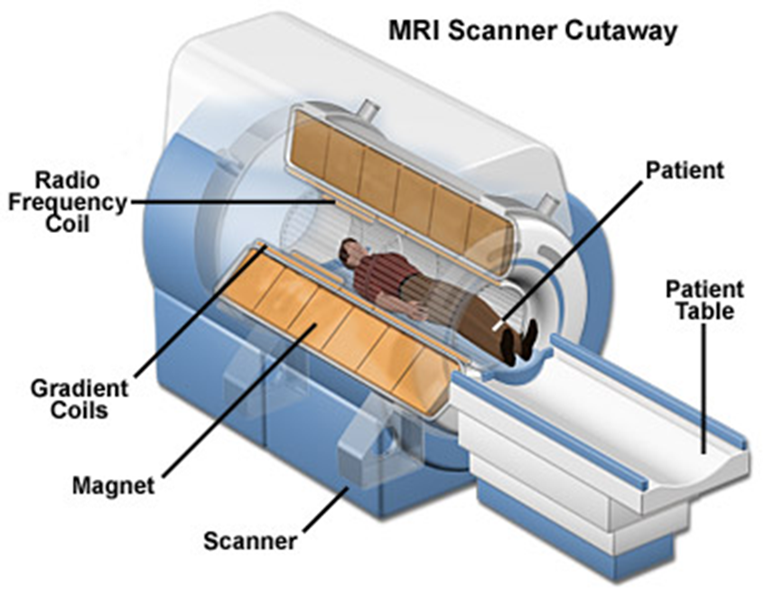 Vyšetřovací cívky
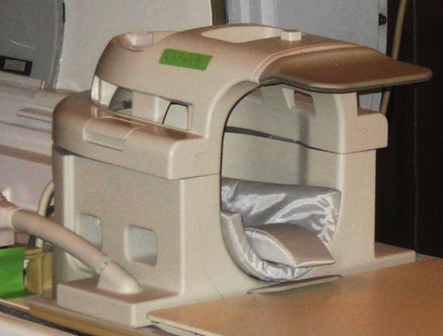 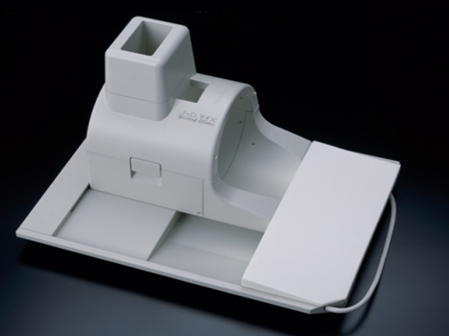 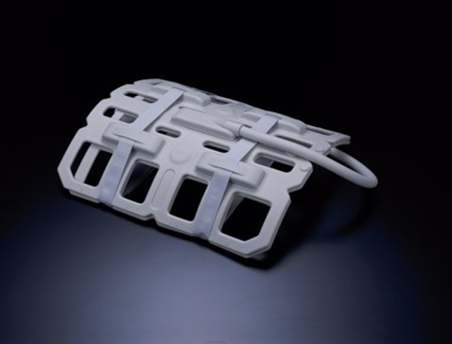 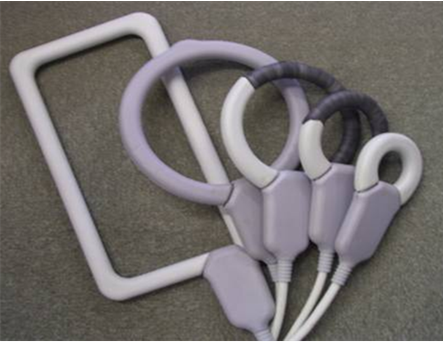 Techniky MR
V medicíně využíváme různé techniky MR vyšetřování


Tomografické zobrazování - MRI (magnetic resonance imaging)

Zobrazení cévního systému - MRA (magnetic resonance angiography)

MR spektroskopie - MRS (magnetic resonance spectroscopy)

Funkční MR (fMR)
Druhy zobrazení MR
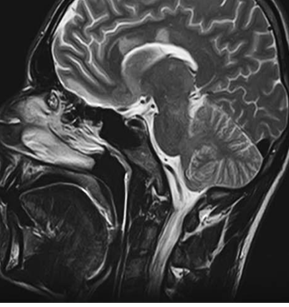 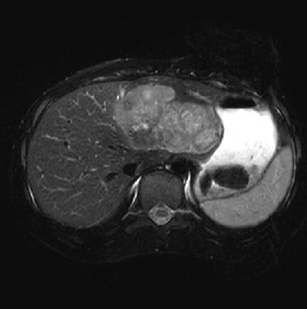 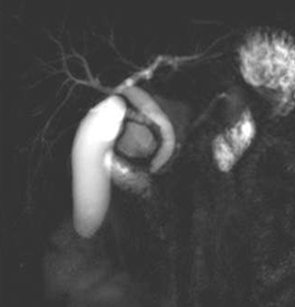 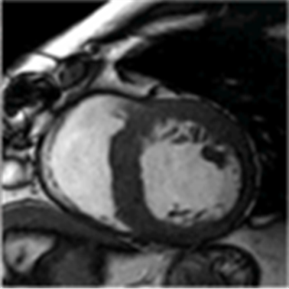 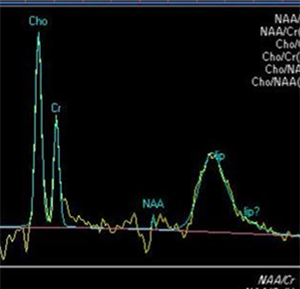 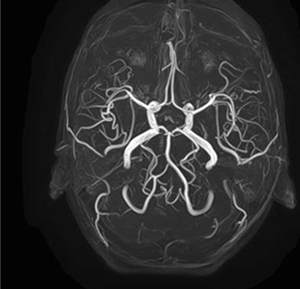 Ultrazvuk 

akustické vlnění, jehož frekvence je cca 20kHz

frekvence leží nad hranicí slyšitelnosti lidského ucha

prostředím se šíří jako vlna střídavého zahušťování a ředění molekul
 
zdrojem vlnění je piezoelektrický krystal v ultrazvukové son­dě

různé tkáně mají různou echogenitu – schopnost odrážet ultrazvukové vlny, čím rozdílnější jsou echogenity sousedících tkání, tím větší je odraz vlny

ultrazvuková vlna naráží při průchodu tělem na tkáňová rozhraní 
      (místa, kde jedna tkáň sousedí s druhou)

na tkáňovém rozhraní se část vlny odrazí a zbytek projde dál, k dalšímu tkáňovému rozhraní, aby se zase část odrazila a část prošla atd.

-     ultrazvuková sonda odražené vlny přijímá
Ultrazvuk
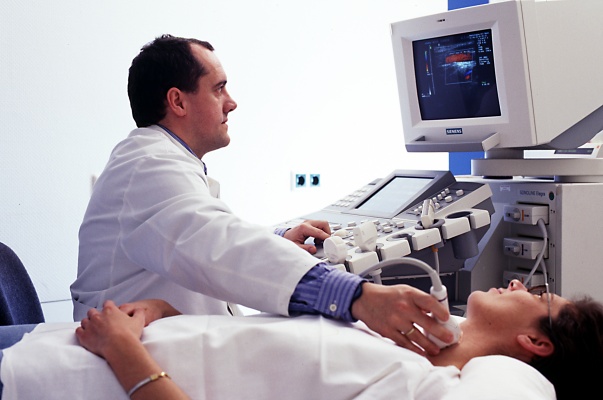 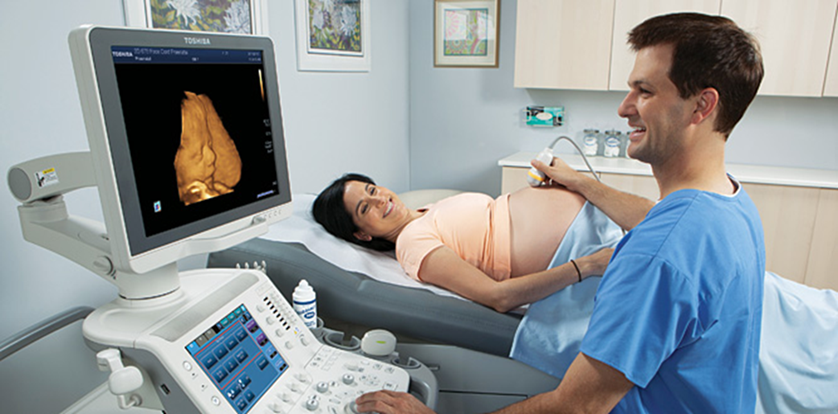 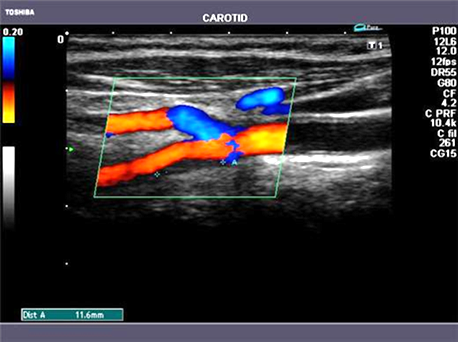 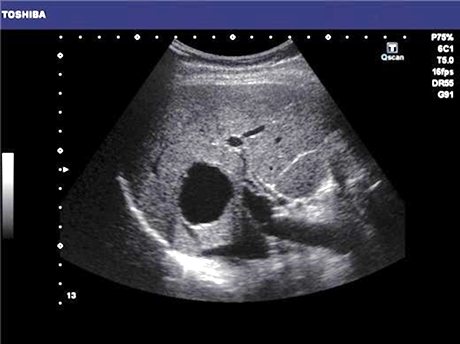 Termografie
- zabývá se analýzou rozložení teplotního pole na povrchu tělesa a to bezkontaktním způsobem
- úkolem termografie je analýza infračervené energie vyzařované tělesem (každý objekt s teplotou vyšší než absolutní nula vydává infračervené záření, které není lidským okem viditelné)
- termografickým měřicím systémem lze zobrazit teplotní pole měřeného objektu, ale pouze na jeho povrchu
- obor termografie se v širším měřítku rozvinul společně s rozšířením infračervených kamer pro které se obecně vžilo slovo termovizní kamera, resp. termovize.
Termografie
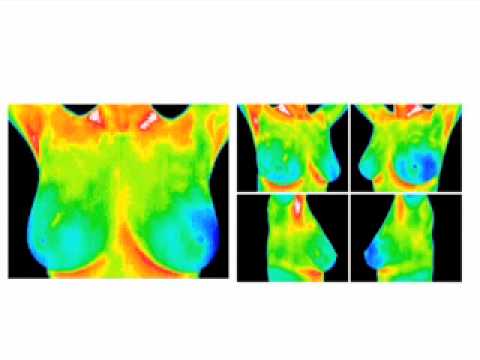 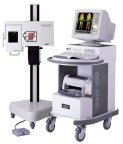 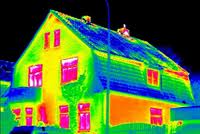 Nukleární medicína
lékařský obor, který se zabývá diagnostikou a léčbou pomocí umělých radionuklidů (radiofarmak). 

Tato farmaka aplikujeme přímo do těla pacienta, zdrojem záření je tudíž pacient. 

Radionuklidy vstupují do metabolismu a distribuují se v organismu podle farmakokinetiky daného radioindikátoru. 

Zabudovaný radionuklid svým vyzařováním umožňuje buď zevní detekci distribuce této látky nebo sledování jeho množství v odebraných vzorcích biologických tekutin, většinou krve nebo moče.
Scintilační kamera
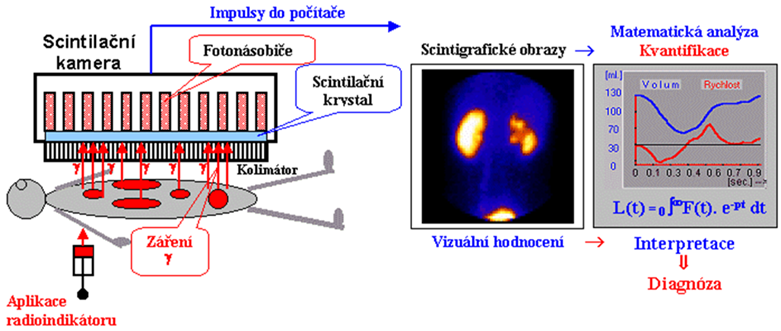 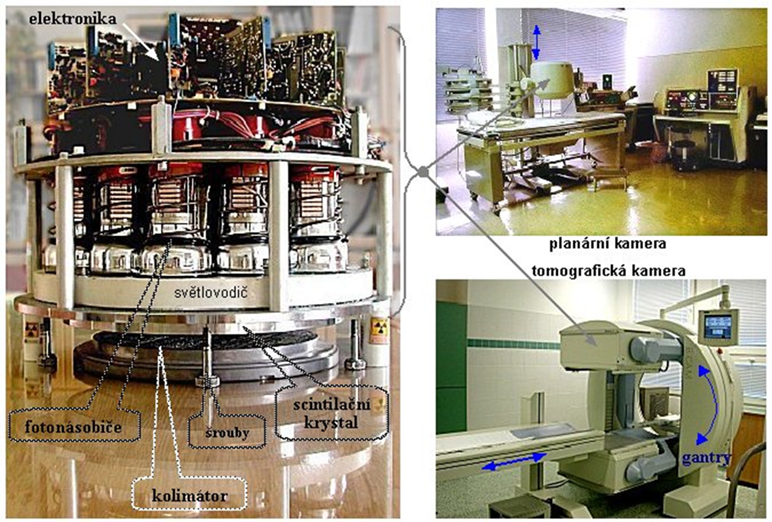 SPECT
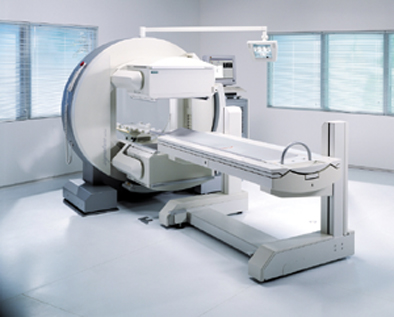 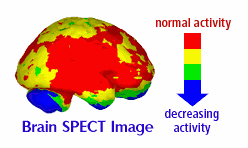 SPECT (Single Photon Emission Copmputerized Tomography -  jednofotonová emisní počítačová tomografie) 

série planárních obrazů vyšetřovaného místa, snímaných pod mnoha různými úhly (0o-360o) detektorem kamery obíhajícím kolem pacienta

aplikujeme vhodnou chemickou látku s navázaným radionuklidem - tzv. radioindikátor či radiofarmakum - do organismu, tato látka vstoupí do metabolismu a distribuuje se v organismu podle farmakokinetiky daného radioindikátoru  

přesnější odhalování ložiskových lézí a porušených tkání ve složitých anatomických strukturách
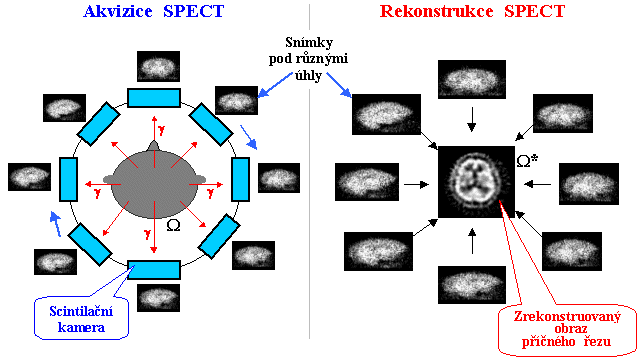 PET
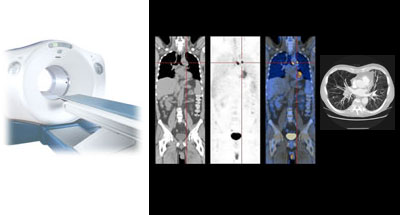 Pozitronová emisní tomografie (PET)

založena na současné detekci dvojic fotonů gama, které jsou emitovány při radioaktivní přeměně pozitronových radionuklidů aplikovaných do organismu

následně se počítačovou rekonstrukcí velkého počtu takových dvojic paprsků vytváří trojrozměrný obraz příčného řezu vyšetřované oblasti

před vyšetřením je do krevního oběhu pacienta podána deoxyglukóza značená fluorem 18F (FDG). Ta se postupně hromadí ve tkáni.

Ložiska vyšší radioaktivity označují struktury, ve kterých je metabolická potřeba glukózy vysoká. Většina nádorových ložisek intenzívně akumuluje FDG, proto je PET vyšetření nejužívanější v nádorové diagnostice.
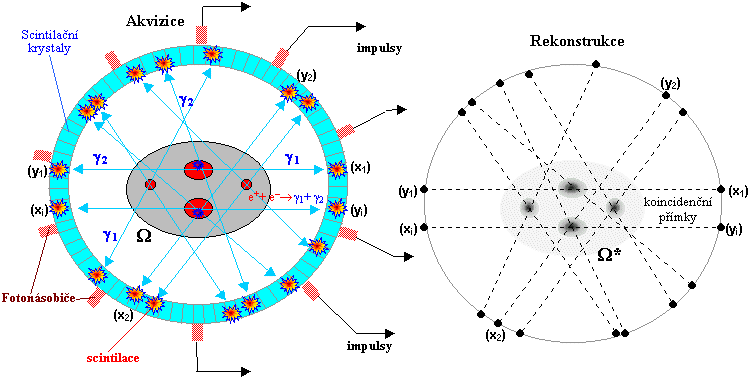 PACS
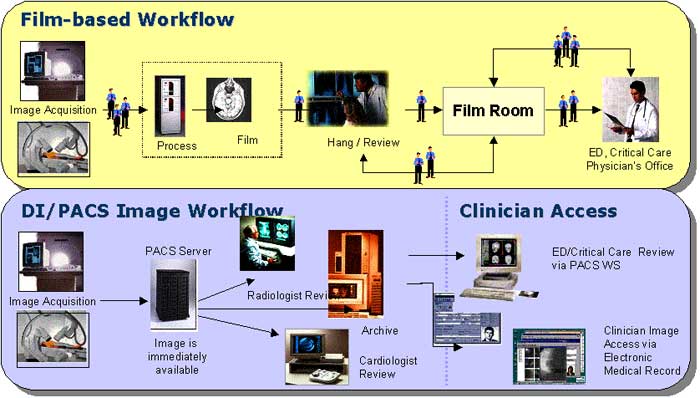